Научно-технический семинар
«Трубопроводная арматура: конструкторско-технологическое 
обеспечение надежности, стандартизация, импортозамещение, маркетинг»
Доклад на тему: «Перспективный способ изготовления фланцев по 
ГОСТ 33259-2015 методом центробежного электрошлакового переплава»

Фатьянов Д.С., директор по продажам ООО «Завод кольцевых заготовок», г. Омск
Авторское свидетельство 599426 от 30.12.82 г. Б.Е. Патона, Б.И. Медовара, В.Л. Шевцова и др.
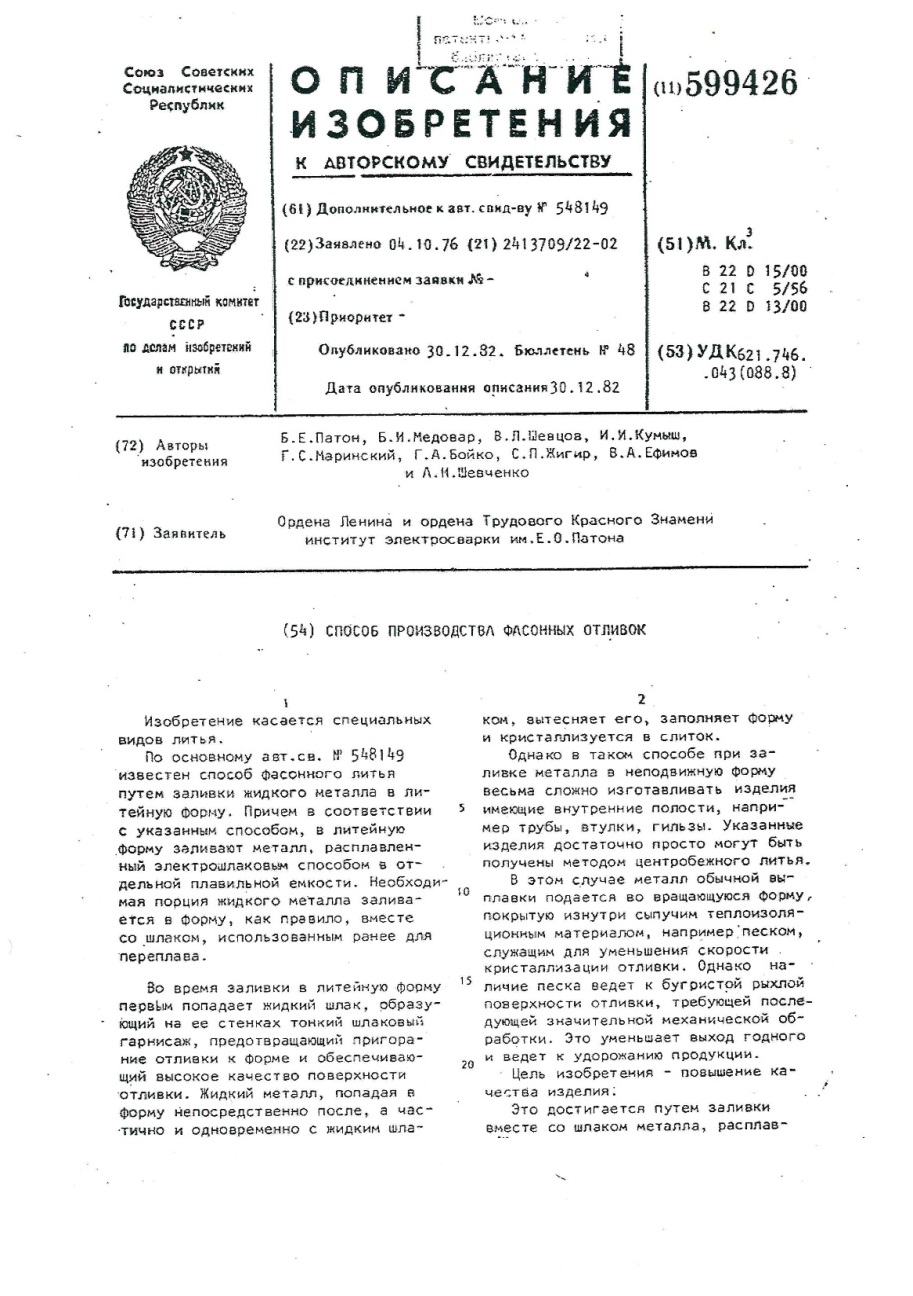 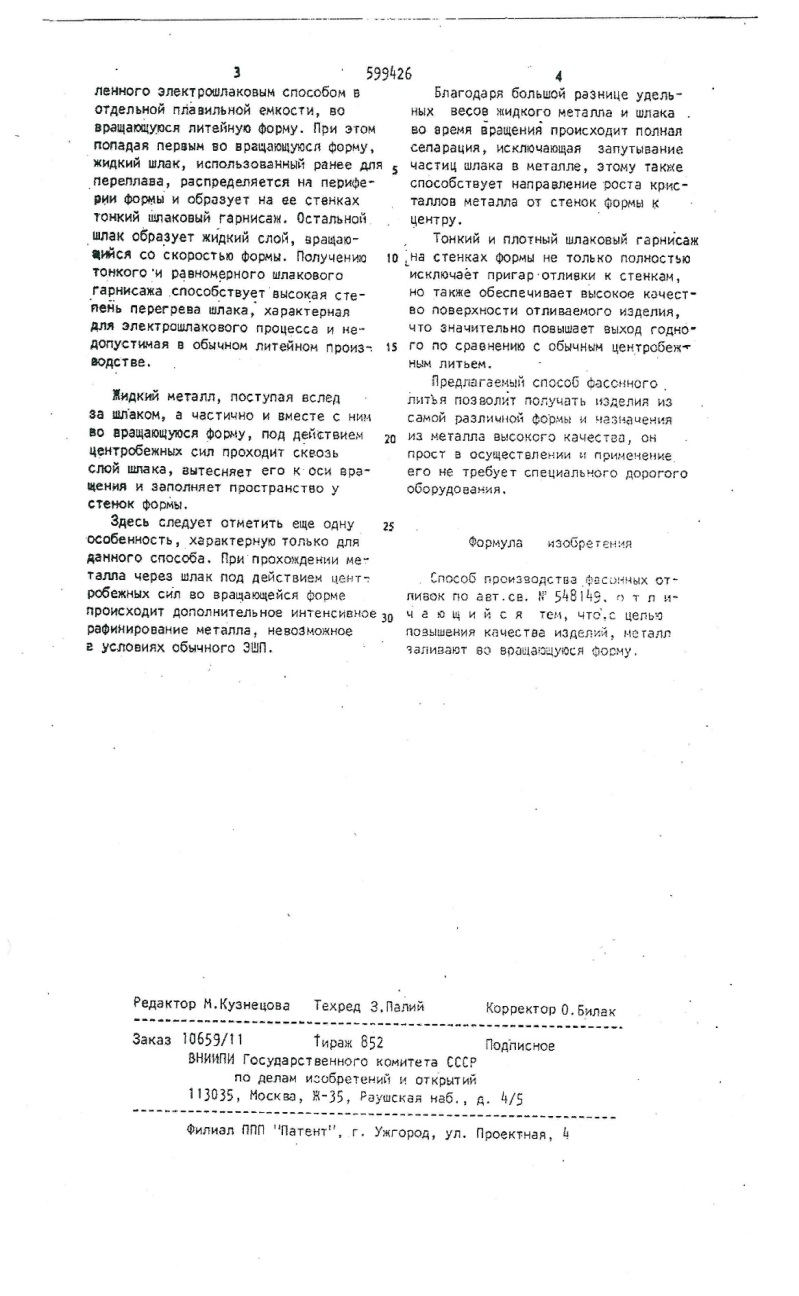 Способ получения отливок методом ЦЭШЛ
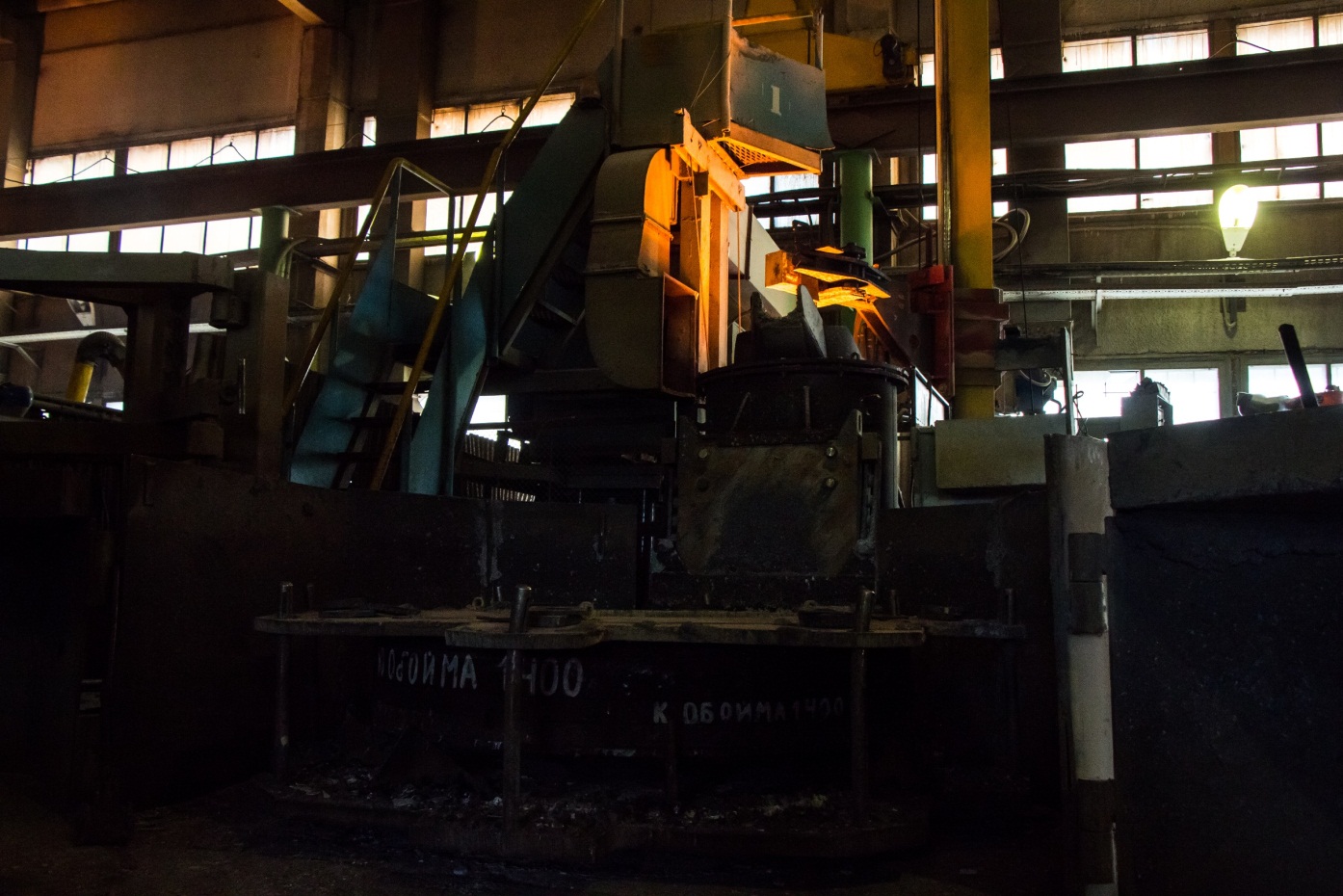 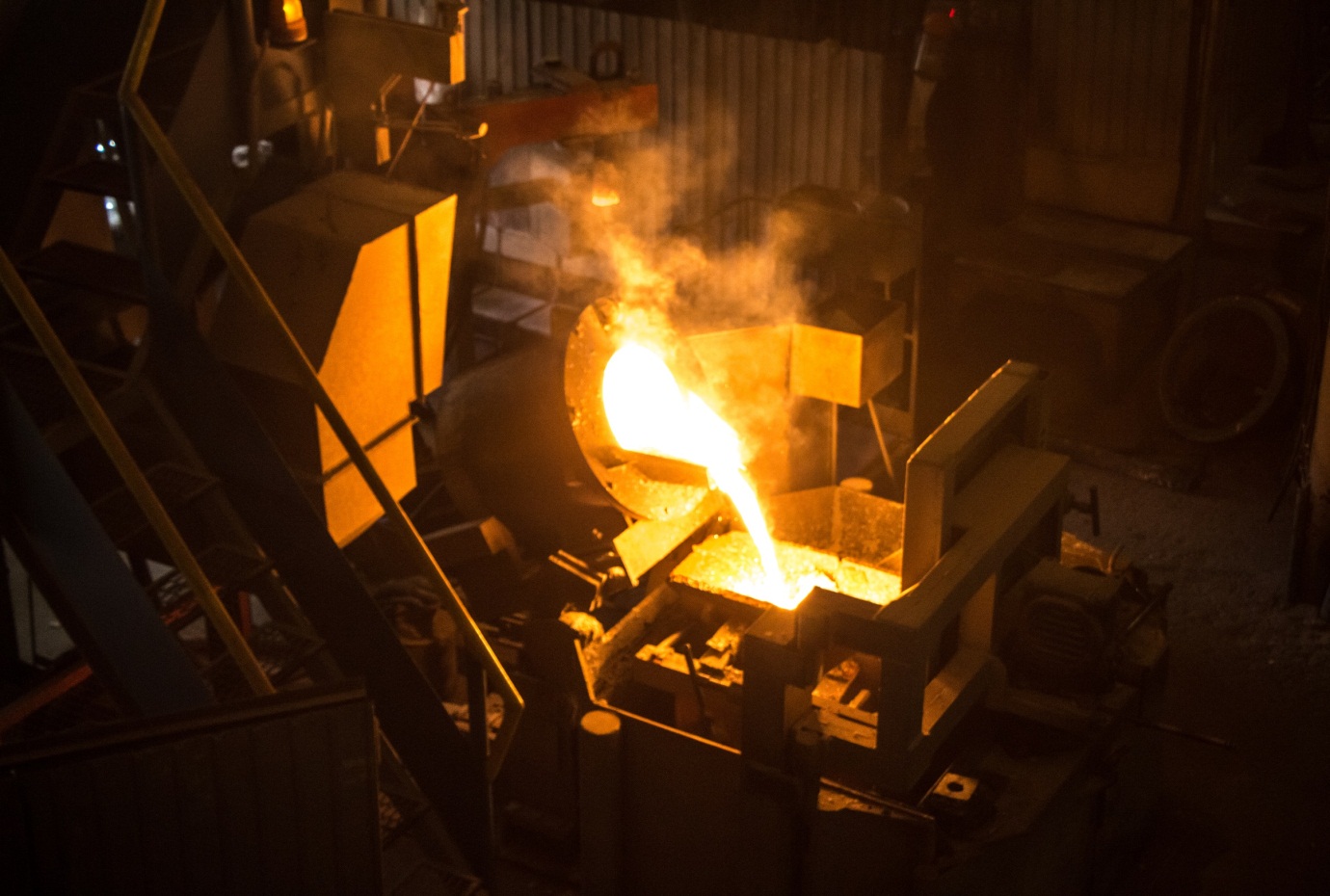 Рис.1 Применяемое оборудование
Рис. 2 Разливка металла
Характерные свойства отливок, полученные методом ЦЭШЛ
Изотропность механических свойств;

2. Пониженный уровень загрязненности металла неметаллическими включениями;

3. Пониженное содержание серы в расплаве металла благодаря интенсивной десульфации;

4. От незначительного наличия до полного отсутствия внутренних дефектов усадочного характера;

5. Практически полное отсутствие внутренних шлаковых включений за счет интенсивной сепарации    шлака и строго направленной кристаллизации отливки;

6. Механические свойства металла отливок соответствуют уровню механических свойств кованых заготовок.
Изготовление отливок методом ЦЭШЛ
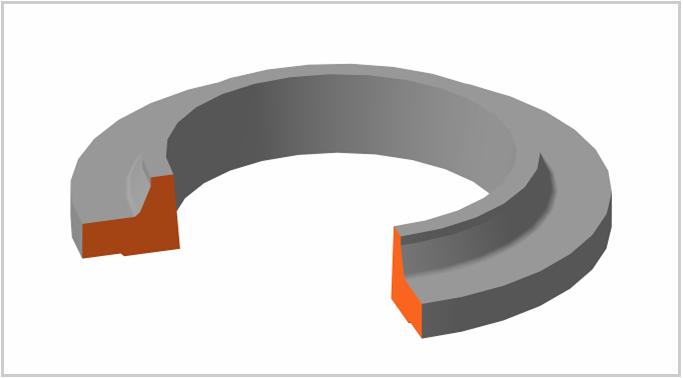 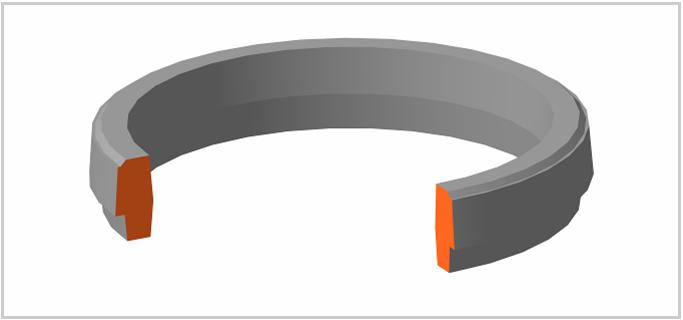 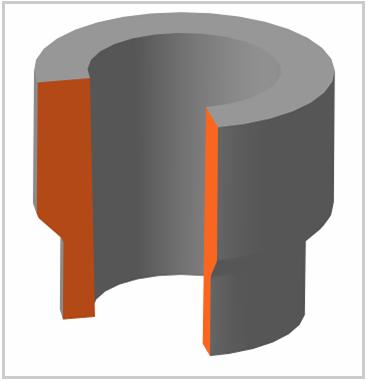 Рис. 5 Фланец
Рис. 3 Бандажное кольцо
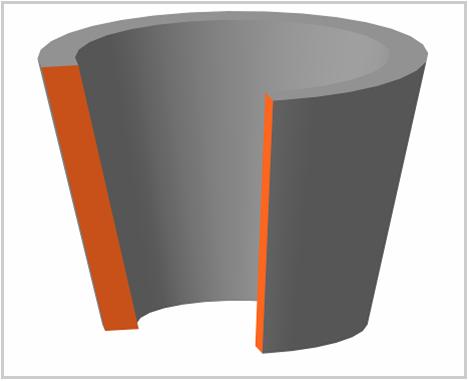 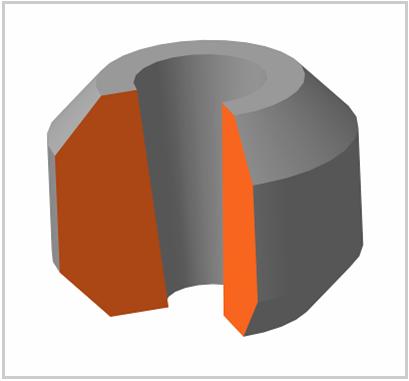 Рис. 4 Корпус
Рис. 7 .Шар
Рис. 6 Переход
Дефекты прокатного и кованного металла
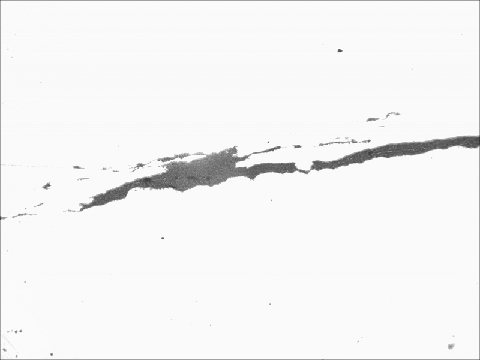 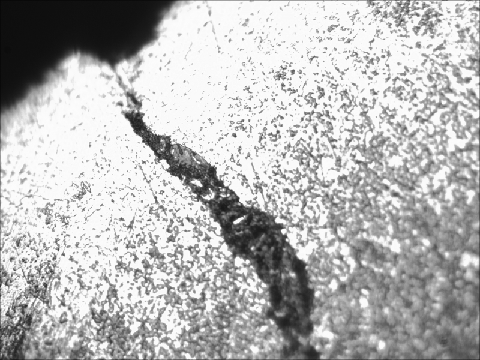 Рис.8 Волосовина            х50
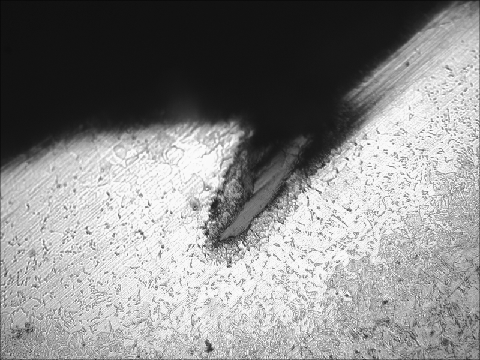 Рис.9 Трещина напряжения   х500
Рис.10 Закат                   х200
Требования предъявляемые к заготовкам
требования к химическому составу;

требования к видам и объемам контроля механических 
      свойств заготовок;

требования к методам контроля неразрушающими способами наружных и внутренних дефектов и допускаемым дефектам.
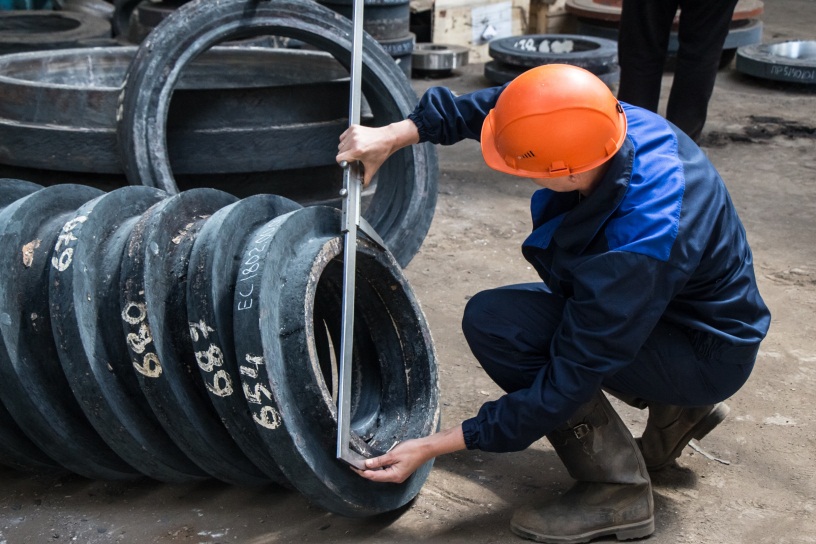 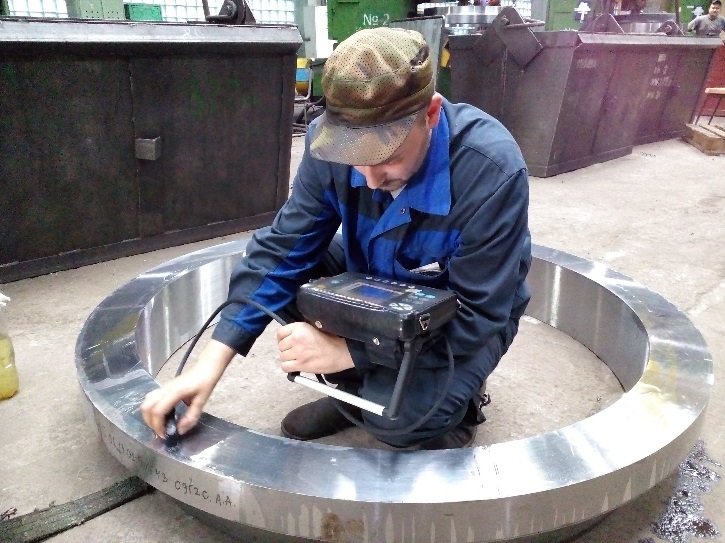 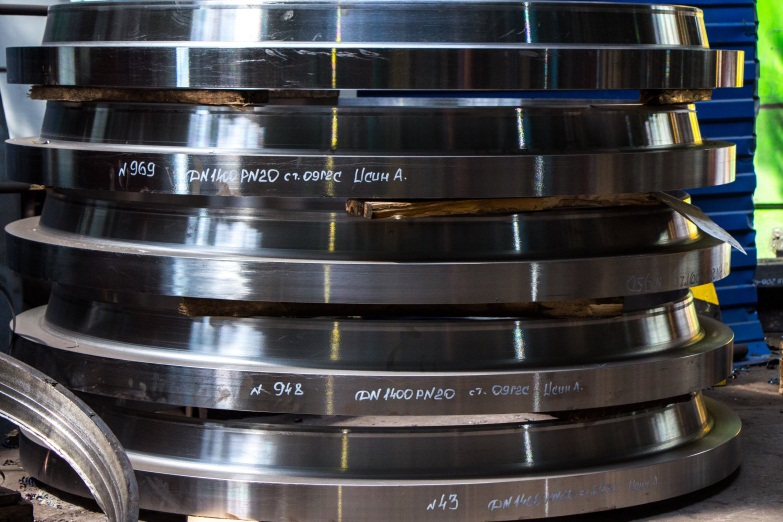 Проведены совместные научно-исследовательские работы
-   «Исследования возможности использования заготовок, полученных методом центробежного литья 
     в арматуростроении», АО «НПФ ЦКБА»;

«О возможности применения кольцевых заготовок из углеродистых и легированных сталей, 
     изготовляемых методом центробежного электрошлакового литья (ЦЭШЛ) для штуцерных и 
     аппаратных фланцев взамен поковок и сортового проката», ОАО «НИИхиммаш»;

Проводились исследования на заготовках фланцев Ду200 Ру40 ГОСТ 12821-80 из сталей марок 20, 
     09Г2С и 12Х18Н10Т, ООО «КВАРЦ Групп» Омский филиал

     Объем контроля заготовок:
химический состав;
механические свойства;
неразрушающий контроль;
макро- и микроструктура;
стойкость к межкристаллитной коррозии.
Качество отливок гарантируется:
Отработкой технологического процесса при запуске в производство на опытных отливках;
Объемом контроля аналогичным для кованных заготовок и в соответствии с требованиями КД на деталь;
Периодическим контролем качества отливок на подтверждение стабильности технологического процесса в объеме типовых испытаний.
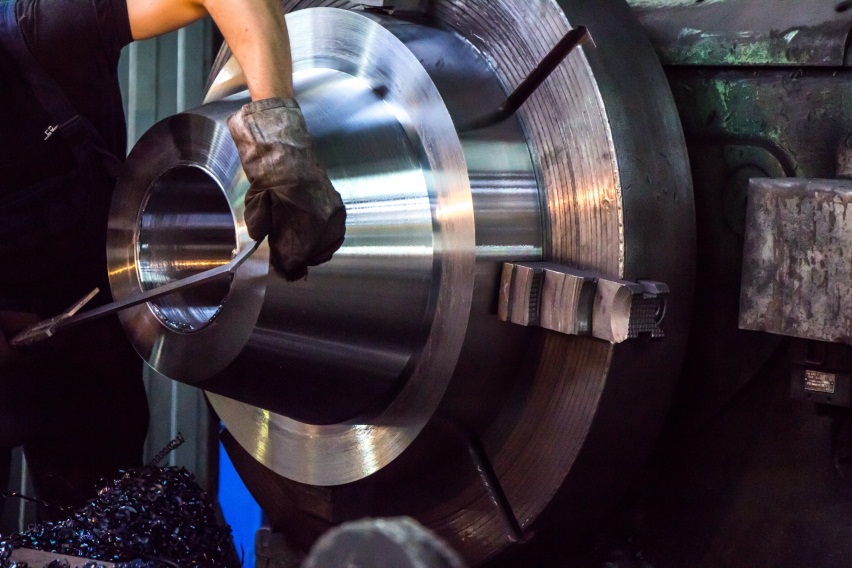 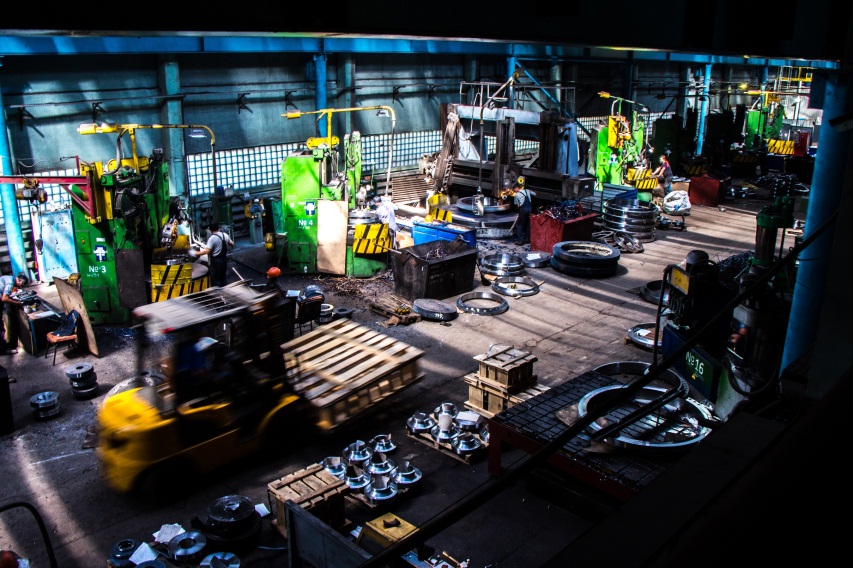 Выводы
Литейные заготовки по качеству не уступают кованным и штампованным аналогам; 
Возможность изготовления заготовок переходных и не стандартных фланцев без перевооружения производства;
Мелкосерийное и единичное производство заготовок;
Короткие сроки освоения производства новой продукции, как из материала заказчика, так и из собственных 
      материалов;
5.   Низкая стоимость получаемых изделий.
Считаем возможным применение заготовок, полученных методом центробежного электрошлакового литья, в трубопроводной арматуре.
Спасибо за внимание